Classical music is born in America
False
True
FALSE
Classical music has 
an oral tradition
True
False
FALSE
Classical music is oft played in churches and concert hall
True
False
TRUE
Classical music has got lyrics
True
False
FALSE
Classical music is composed from 1600 to 1900
True
False
TRUE
Classical music includes long compositions
True
False
TRUE
Classical music has got lyrics
True
False
FALSE
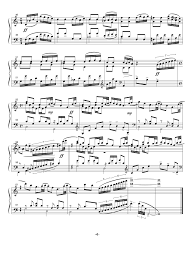 This is a musical score
True
False
TRUE